Я ЗДОРОВЬЕ СБЕРЕГУ - 
САМ СЕБЕ Я ПОМОГУ!
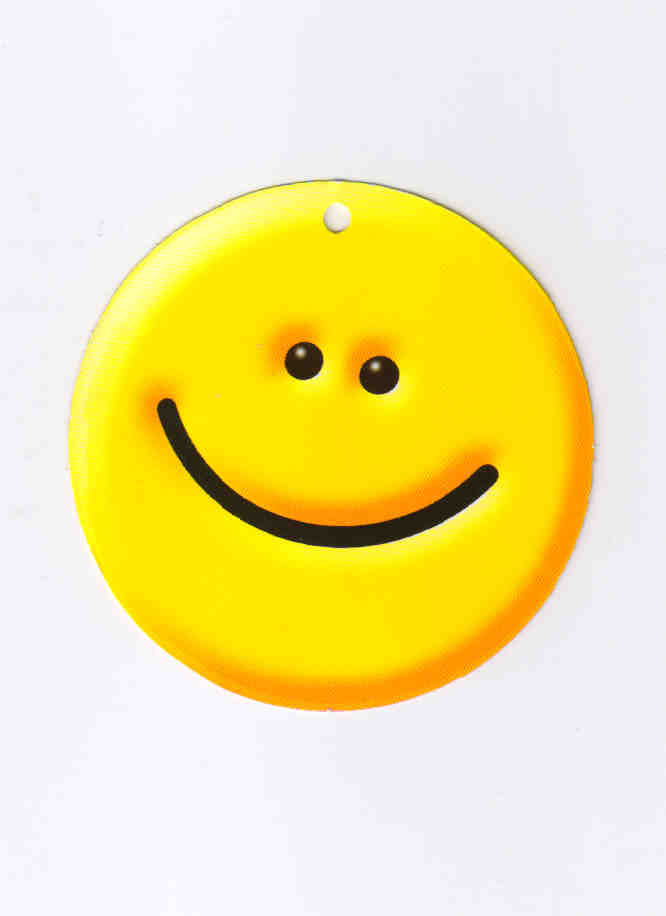 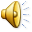 ПОСЛОВИЦЫ И ПОГОВОРКИ О ЗДОРОВЬЕ:
Поступай днем так, чтобы ночью твой сон был спокойным, а в молодости так, чтобы старость твоя была спокойной.
Индийская пословица

Человека лень не кормит, а здоровье только портит.

Чистота - половина здоровья.

Деньги потерял - ничего не потерял, время потерял многое потерял, 
здоровье потерял - все потерял.

Где здоровье, там и красота. 

Если хочешь быть здоров – закаляйся

Аппетит от больного бежит, а к здоровому катится.

Береги платье снову, а здоровье смолоду

Быстрого и ловкого болезнь не догонит.

В здоровом теле - здоровый  дух.
Таблица показателей роста и веса
Какой у тебя должен быть рост:
Формула:  Р = 90 + 5* Г,
где Р –рост в см,
Г – количество полных лет.
Сравни со своими данными:
Мой рост      ------см,
рост по формуле----------см
Показатели учащихся класса
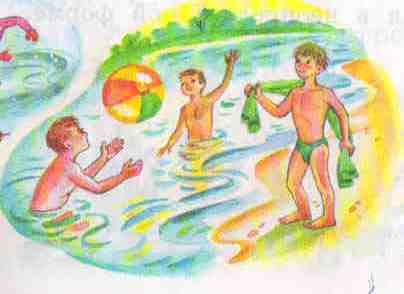 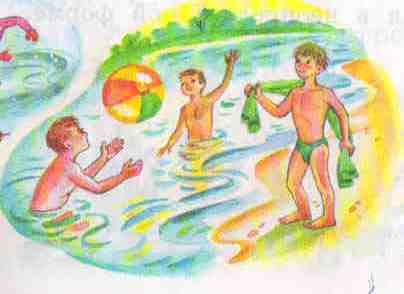 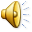 1. И.п.- основная стойка. Ходьба, высоко поднимая колени. Осанка правильная.2. И.п. –стоя. Приседание, руки за голову, вернуться в и.п.3.И.п. –стоя, ноги врозь. Наклон вперед, руки в стороны, смотреть перед собой, вернуться в и.п.4.И.п. – стоя. Быстрая ходьба на месте.
СПОРТ – ЭТО ЖИЗНЕННОЙ СИЛЫ РАССВЕТ!СПОРТ – ЭТО ЖИЗНЬ И ЛЕКАРСТВО ОТ БЕД!СПОРТ – К ДОЛГОЛЕТЬЮ ТРОПИНКА ПРЯМАЯ!И ПО ПЛЕЧУ НАМ НАГРУЗКА  ЛЮБАЯ!СПОРТ ПО ЖЕЛАНЬЮ ЛЮБОЙ ВЫБИРАЙ!И ОТ МЕЧТЫ СВОЕЙ НЕ ОТСТУПАЙ!
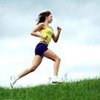 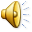 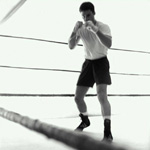 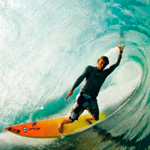 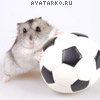 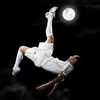 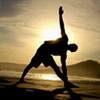 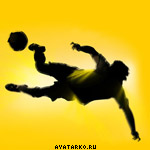 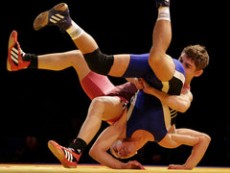 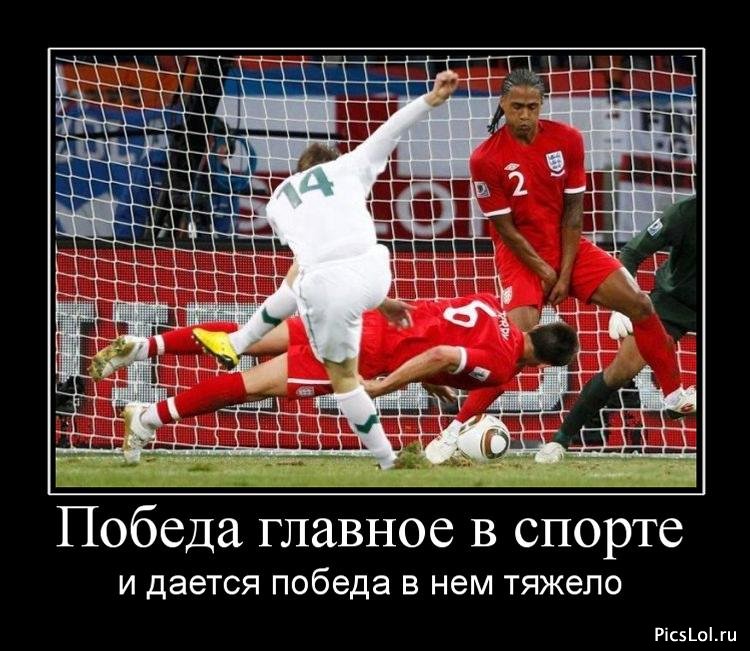 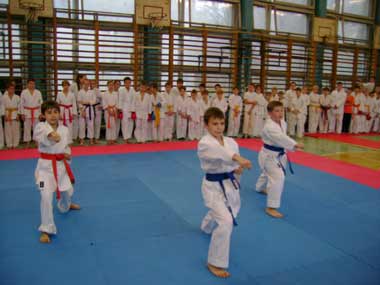 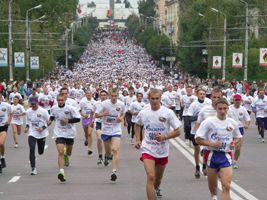 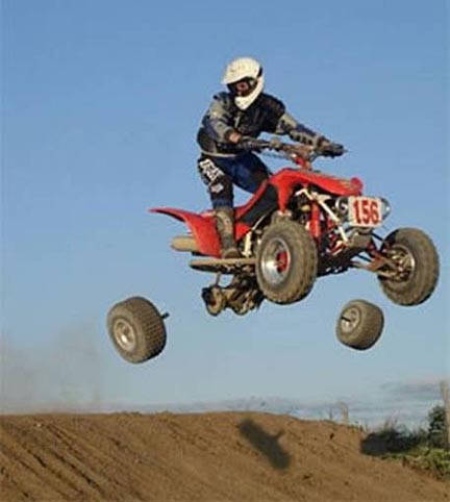 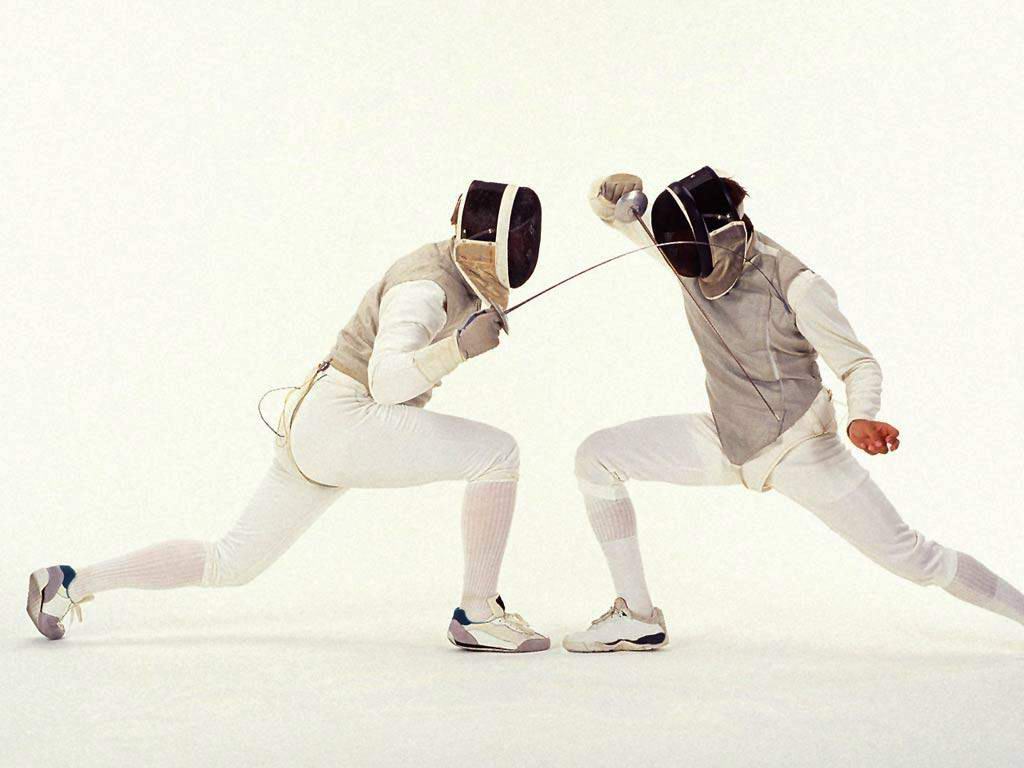 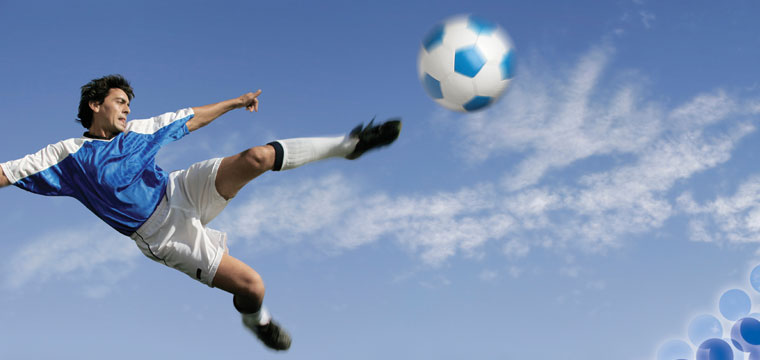 СПАСИБО  ЗА ВНИМАНИЕ!  Каналиева М.М.
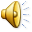 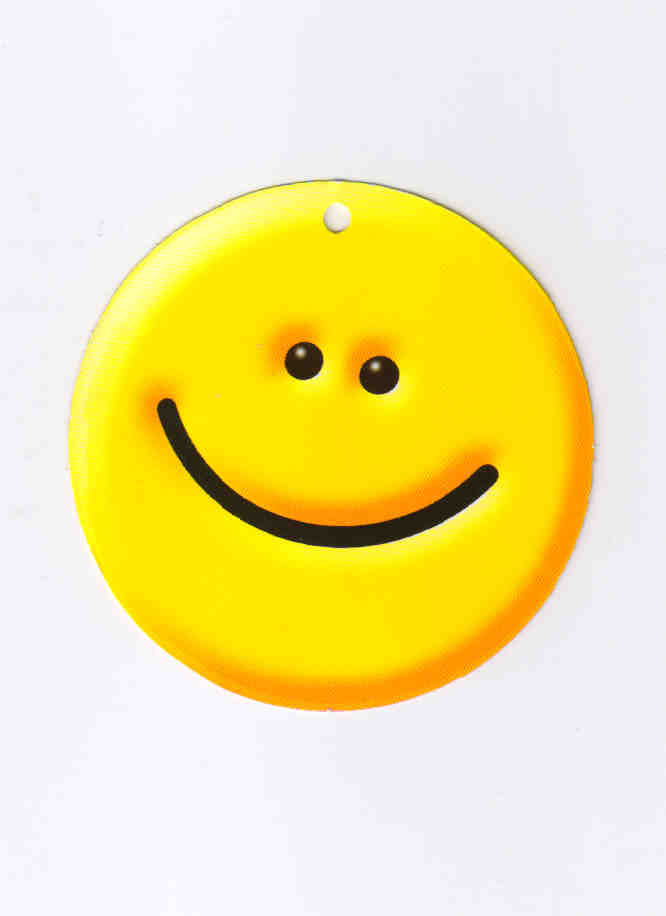